ТЕМА:«Современные технологии внутренней отделки помещений»
Привлекательность любого жилья зависит от внутренней отделки помещения. Именно последние штрихи в обустройстве квартиры или дома делают их комфортными и уютными.
Чаще всего потребители отдают предпочтение привычным материалам, которые проверены временем и гарантируют надежность и долговечность. Однако строительная мысль не стоит на месте, и постоянно появляются новые, более эффективные и менее затратные технологии в отделочных работах.
Маркерные краски
Благодаря свойствам некоторых веществ, добавленных в маркерные краски, после полного высыхания поверхности на стенах можно смело рисовать маркерами, как на маркерной школьной доске. Такие краски – отличное решение для стен детских комнат.
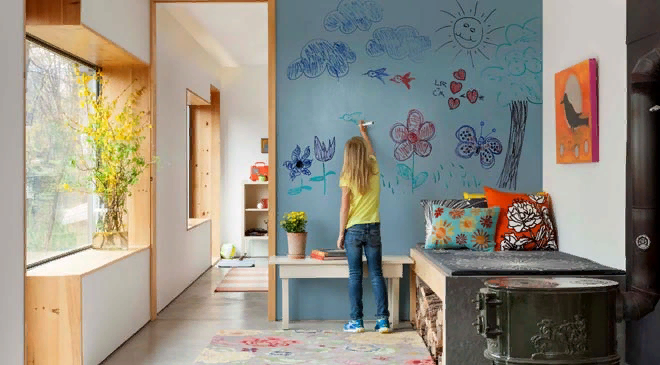 Грифельные краски
При использовании этого материала удастся избежать неприятных хлопот с отмыванием разрисованных стен. Поверхность, покрытую грифельной краской, дети могут смело разрисовывать мелками, не боясь последствий, ведь рисунки и надписи можно стереть, как с обычной грифельной доски.
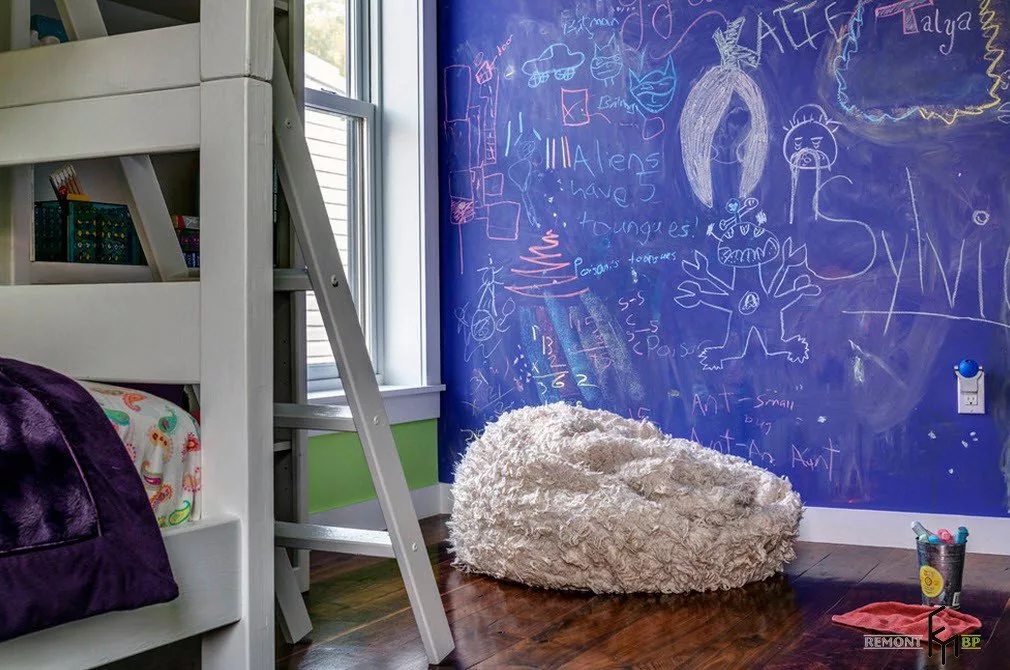 Антибактериальные краски
Антибактериальная краска очищает и дезинфицирует воздух, уничтожает вредных микробов. Применяется в детских комнатах и лечебных учреждениях. Действие краски основывается на принципе фотокатализа, который запускается при воздействии света. Также это покрытие помогает избежать аллергических реакций.
Магнитная краска
Магнитная краска содержит в себе небольшие частички металла, что позволяет крепить к ней разные вещи с магнитиками – теперь сувениры из путешествий можно повесить не только на холодильник!
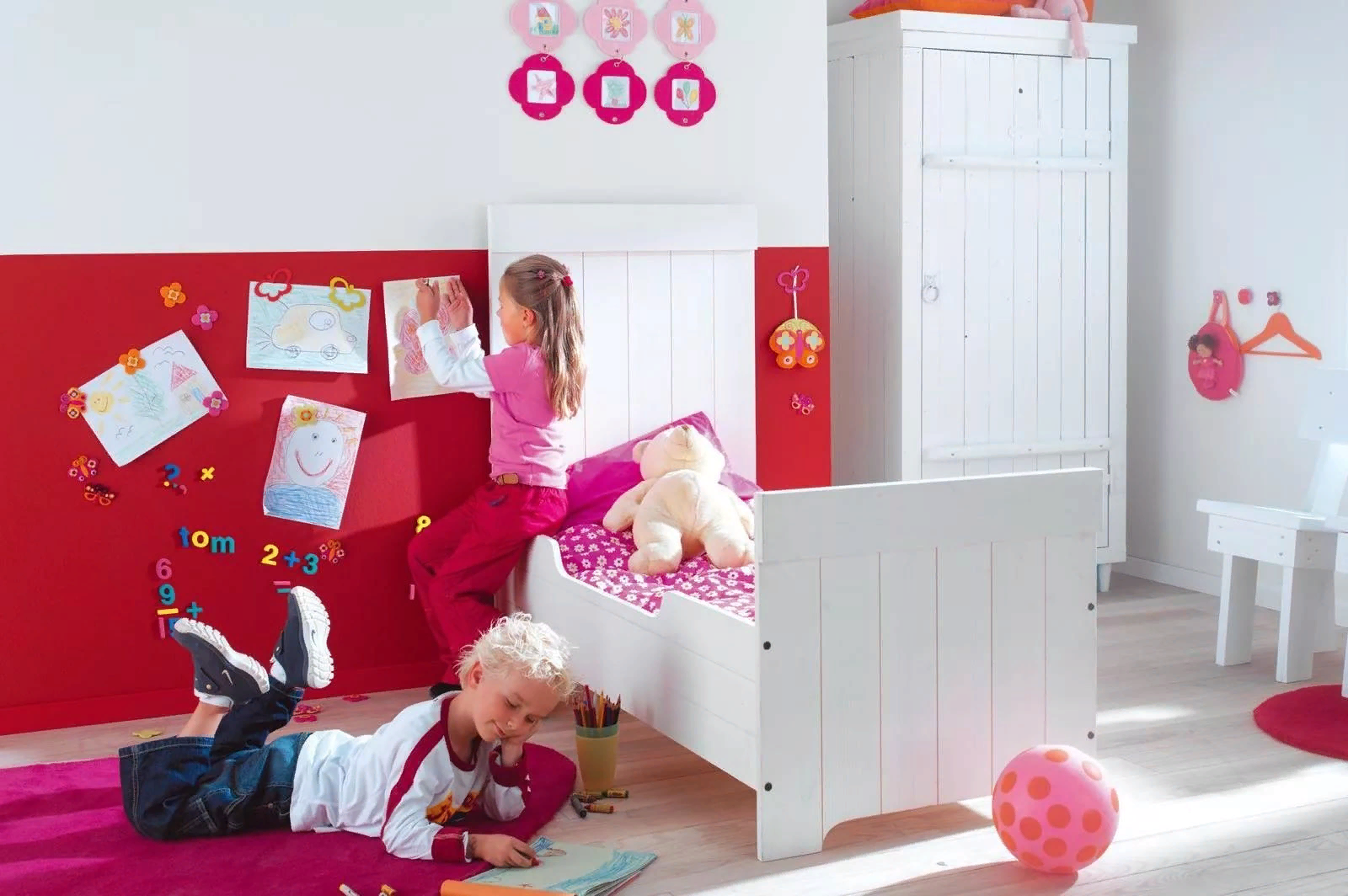 Гибкий камень
Покрытие имитирует собой натуральный камень и является прочным и износоустойчивым материалом. Стены, облицованные гибким камнем, выглядят так, как будто покрыты натуральным гранитом или мрамором.
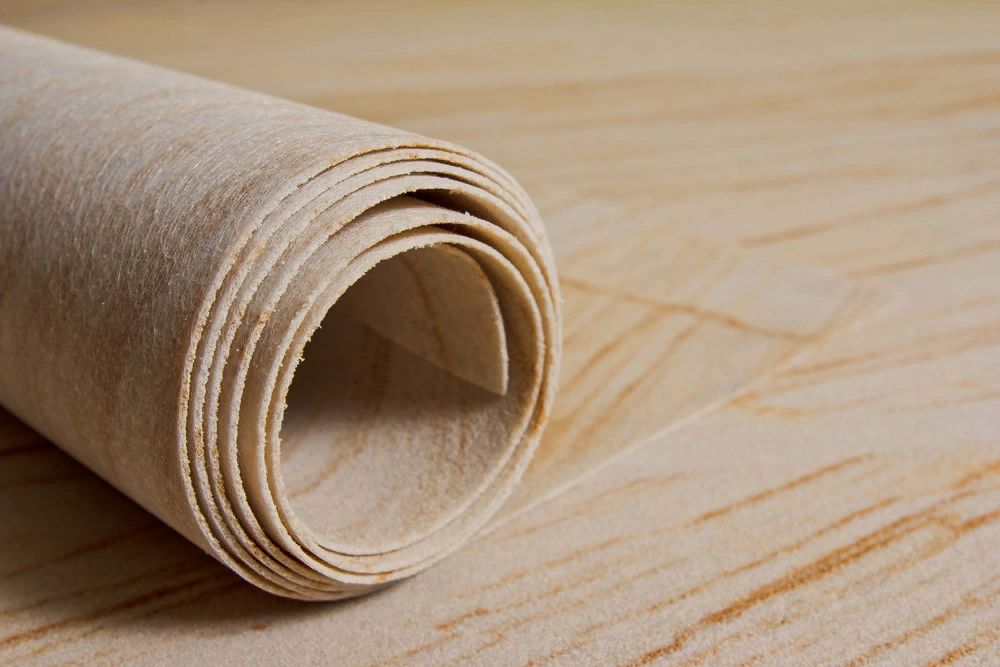 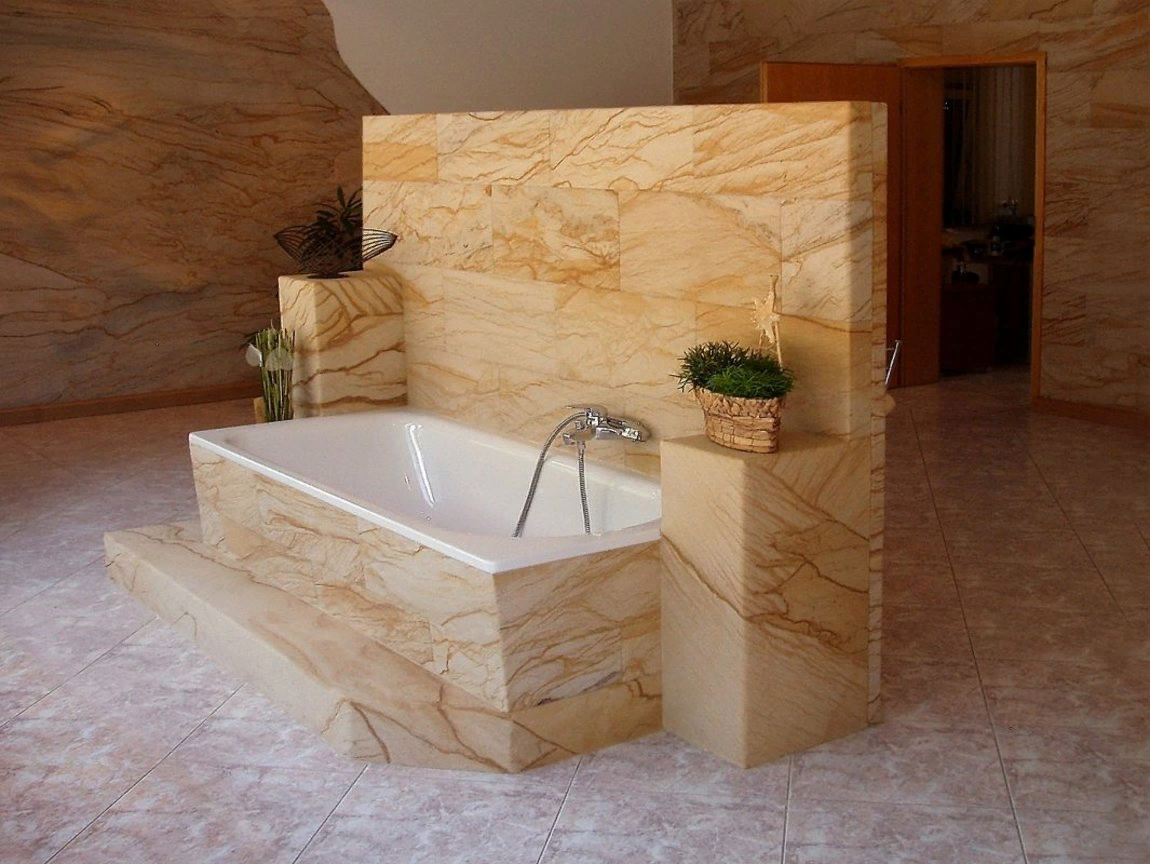 Натяжные потолки
Натяжной потолок – это туго натянутая на смонтированный каркас поливинилхлоридная пленка. Дополнительно её оборудуют осветительными приборами различной формы и конфигурации.
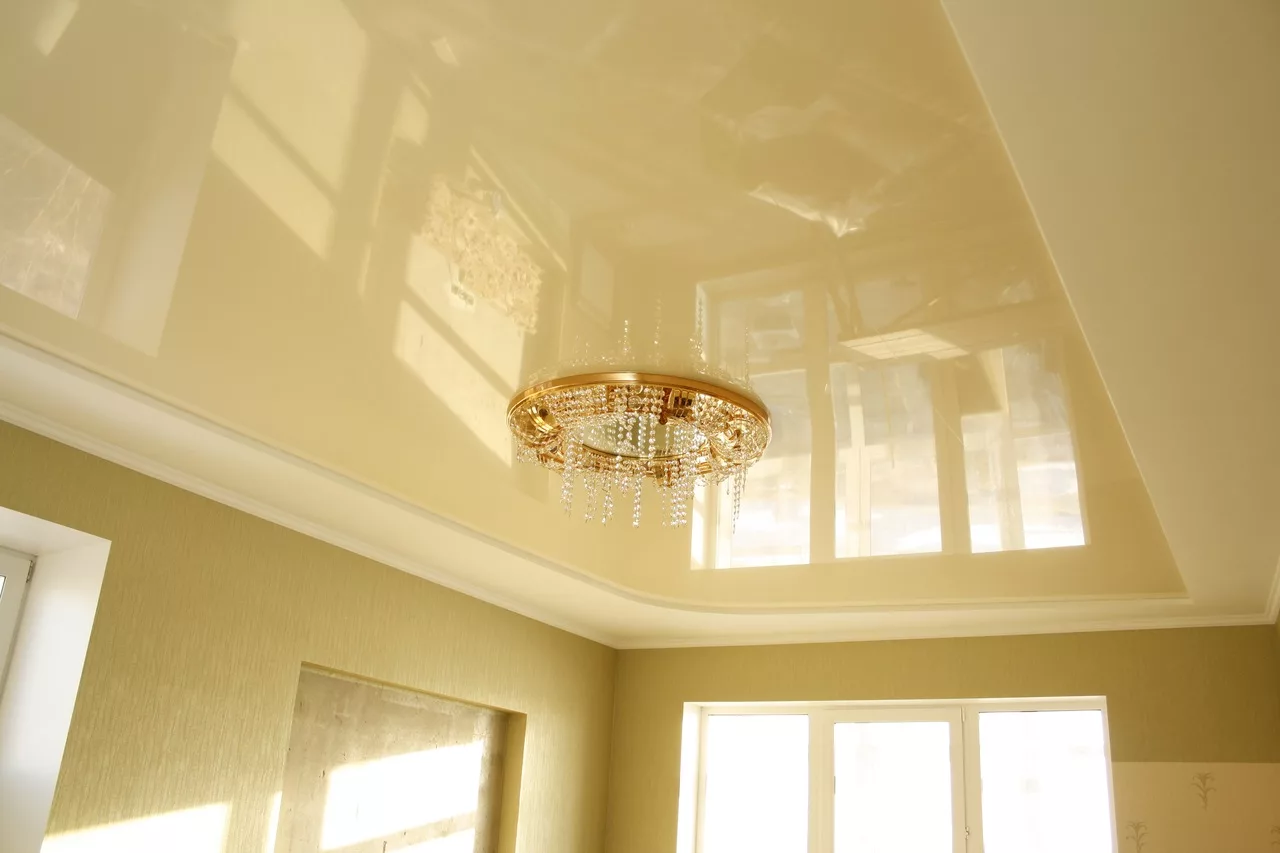 Жидкие обои
Экологически чистый красивый материал на основе целлюлозы, в котором могут присутствовать различные добавки (каменная пыль, перламутр, блестки). Жидкие обои не требуют предварительного тщательного выравнивания стен, поскольку наносятся толстым слоем.
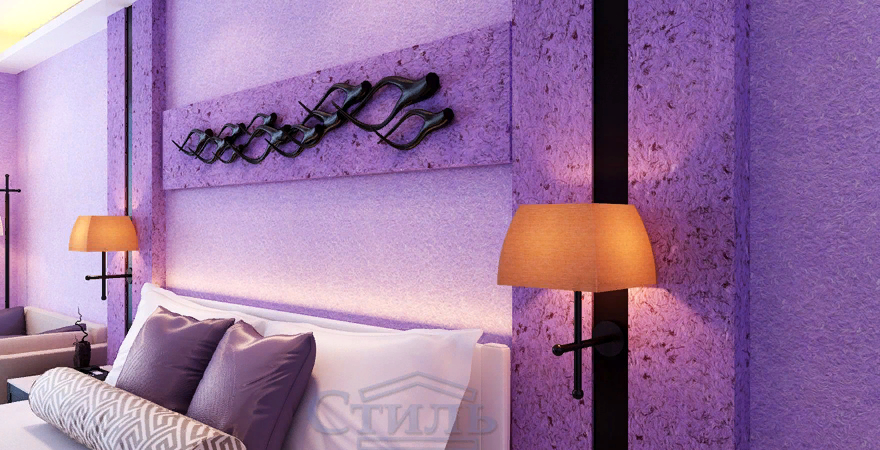 Тепловые обои (термообои, цветущие обои)
Обои, меняющие рисунок в зависимости от температуры. Секрет такого эффекта – входящая в состав термокраска. Тепловые обои клеят вблизи радиаторов отопления или на стены, куда попадает много солнечного света.
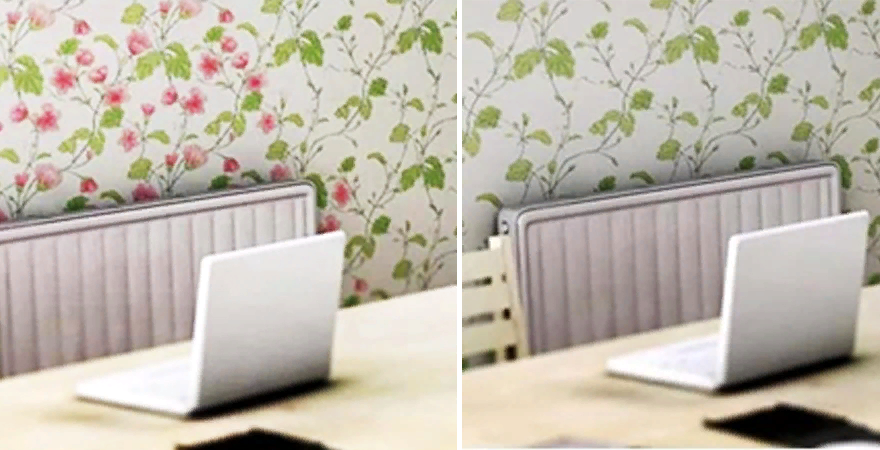 Наливной пол
Полимерный тонкослойный пол. Он абсолютно герметичный, долговечный, огнестойкий. Выглядит очень эффектно, может быть с 3D-рисунками. Подходит даже для отделки балконов и лоджий.
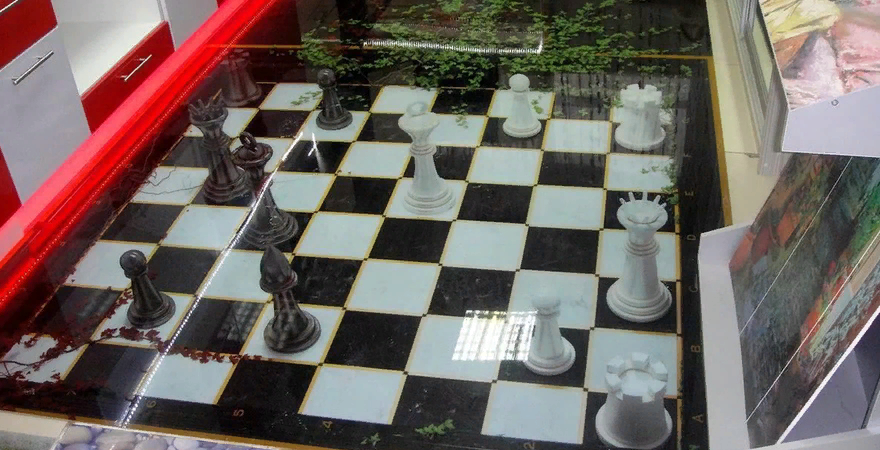 Гипсовые панели
3D-панели для стен из гипса, один из последних трендов. Имеют интересные разнообразные рельефы. Выглядят свежо и актуально.
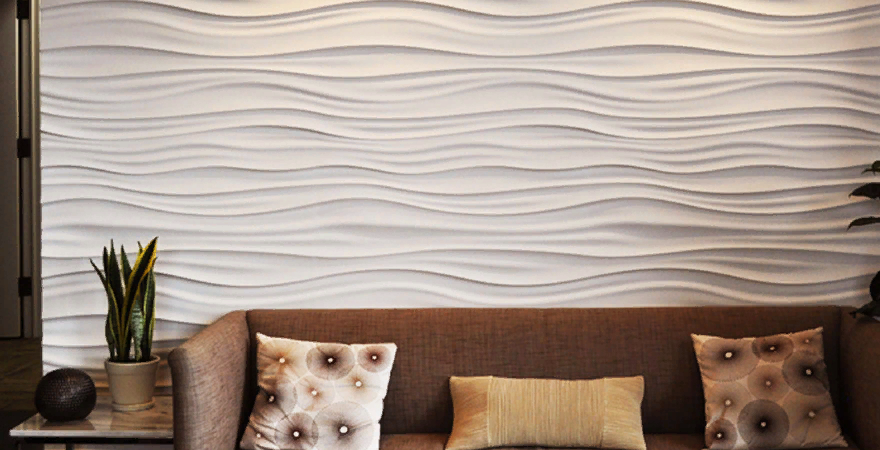 Светящаяся краска
Краска, содержащая пигменты люминофоры. Днём она подпитывается ультрафиолетовыми лучами, а в тёмное время светится.
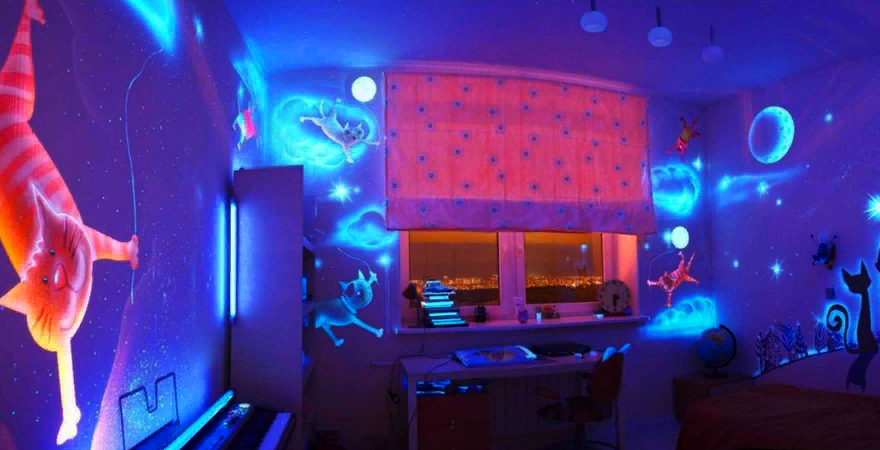 «Живая» плитка
Плитка, меняющая рисунок в ответ на прикосновения, часто снабжается подсветкой. Представляет собой многослойную спрессованную поликарбонатную пластину с гелем, который растекается при надавливании, а затем возвращается в прежнюю форму.
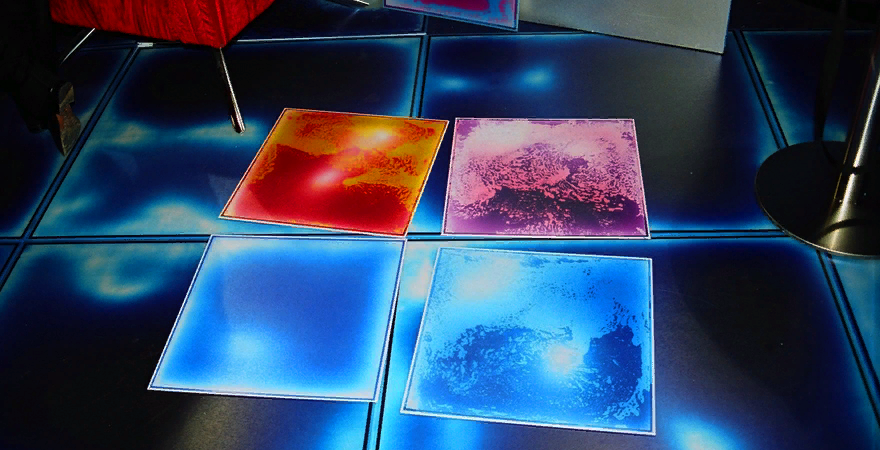 ДОМАШНЕЕ ЗАДАНИЕ:
Прочитать тему и сделать конспект.
Написать достоинства и недостатки представленных строительных материалов. Выполнить в виде таблицы.